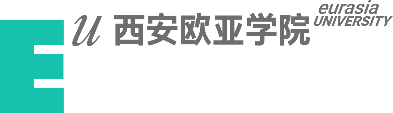 2000年00月00日
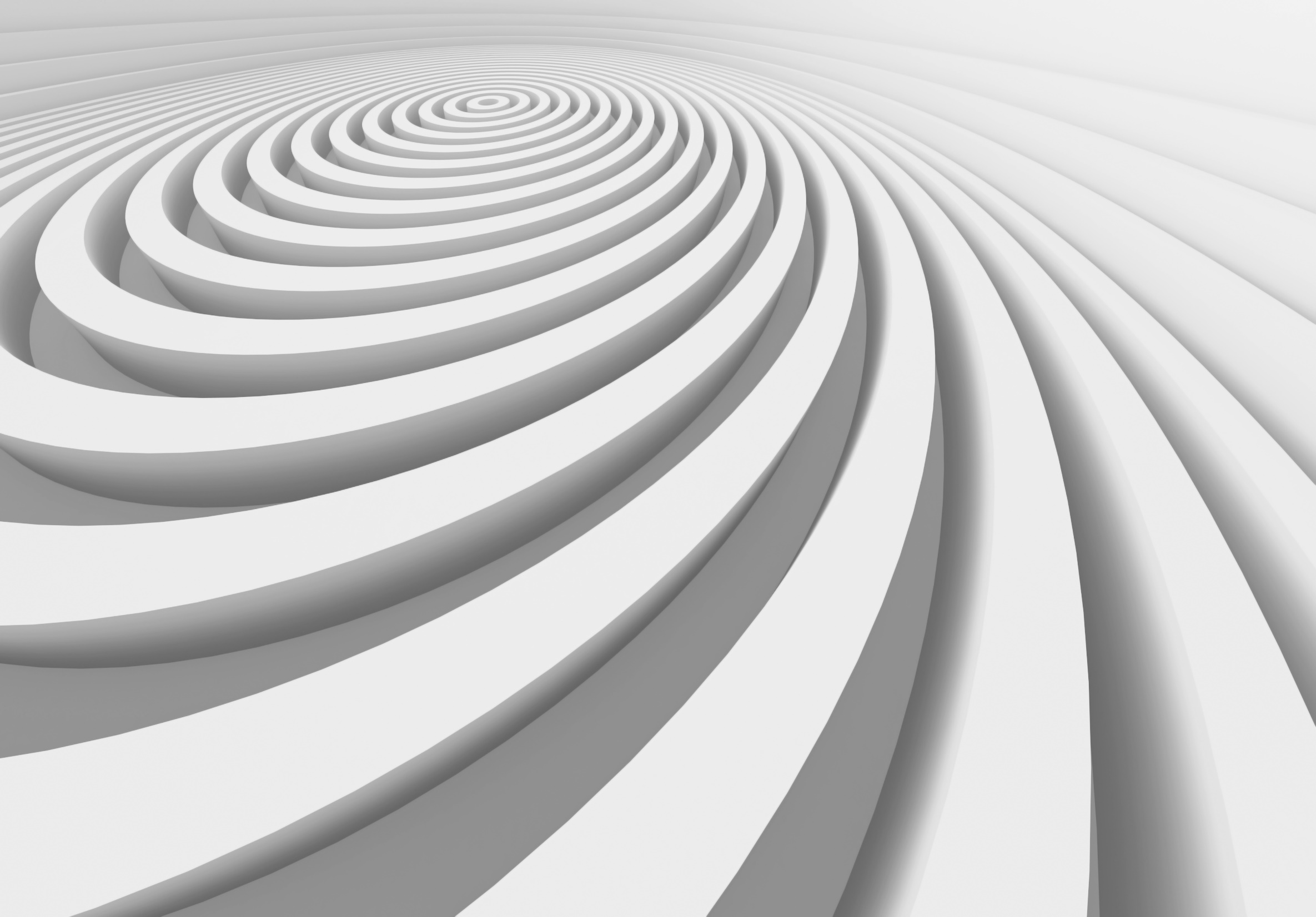 Slogan
Communication
Strategy
2023年
西安欧亚学院PPT模板
e7d195523061f1c01d60fa9f1cfcbfb3d7dea265119d71e15FBB43640B43E9A75E03FE54C774D5D4779ED45933E78901D3CB0E69E39D04A9E1E9B25CF060C4BCA4D072860494D0D8E683C2FE58414E15567B3C87281ECCA35E6D289BCF62416931A3F83B752FB8C9F11E7C4888BC2E823087F406AF0B6B62EBA2476C1E1EAD3CAABA4AF6D8CB1322
CHAPTER
TOPIC
01.
Eurasia  slogan
西安欧亚学院PPT模板
Slogan Communication Strategy
01.
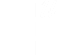 Slogan Communication Strategy
02.
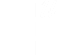 e7d195523061f1c01d60fa9f1cfcbfb3d7dea265119d71e15FBB43640B43E9A75E03FE54C774D5D4779ED45933E78901D3CB0E69E39D04A9E1E9B25CF060C4BCA4D072860494D0D8E683C2FE58414E15567B3C87281ECCA35E6D289BCF62416931A3F83B752FB8C9F11E7C4888BC2E823087F406AF0B6B62EBA2476C1E1EAD3CAABA4AF6D8CB1322
CHAPTER
TOPIC
02.
Eurasia  slogan
西安欧亚学院PPT模板
Slogan Communication Strategy
01.
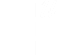 Slogan Communication Strategy
02.
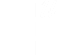 e7d195523061f1c01d60fa9f1cfcbfb3d7dea265119d71e15FBB43640B43E9A75E03FE54C774D5D4779ED45933E78901D3CB0E69E39D04A9E1E9B25CF060C4BCA4D072860494D0D8E683C2FE58414E15567B3C87281ECCA35E6D289BCF62416931A3F83B752FB8C9F11E7C4888BC2E823087F406AF0B6B62EBA2476C1E1EAD3CAABA4AF6D8CB1322
CHAPTER
TOPIC
03.
Eurasia  slogan
西安欧亚学院PPT模板
Slogan Communication Strategy
01.
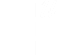 Slogan Communication Strategy
02.
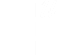 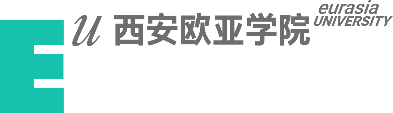 2000年00月00日
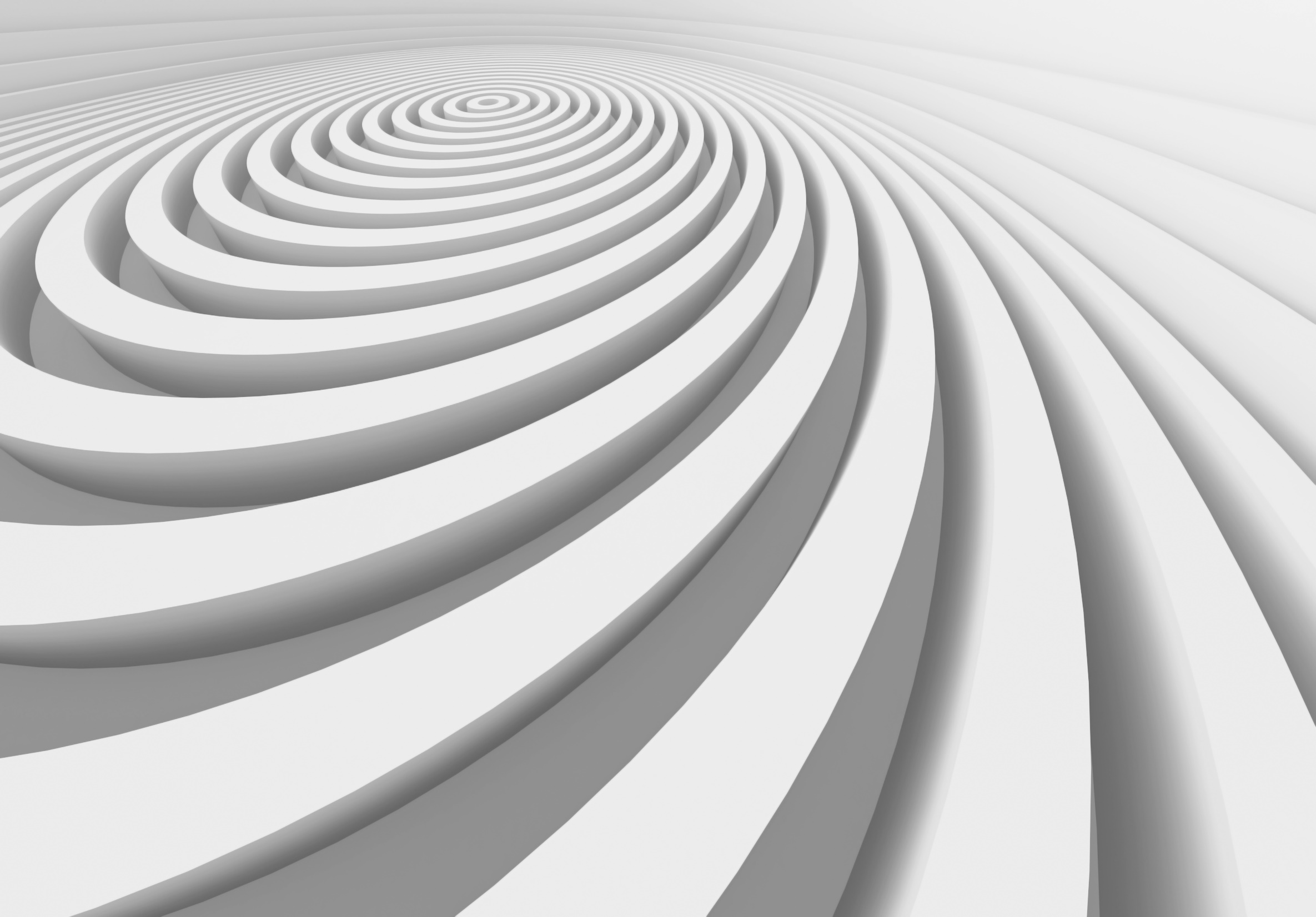 Slogan
Communication
Strategy
THANKS!
ICONS
e7d195523061f1c01d60fa9f1cfcbfb3d7dea265119d71e15FBB43640B43E9A75E03FE54C774D5D4779ED45933E78901D3CB0E69E39D04A9E1E9B25CF060C4BCA4D072860494D0D8E683C2FE58414E15567B3C87281ECCA35E6D289BCF62416931A3F83B752FB8C9F11E7C4888BC2E823087F406AF0B6B62EBA2476C1E1EAD3CAABA4AF6D8CB1322
ICONS
e7d195523061f1c01d60fa9f1cfcbfb3d7dea265119d71e15FBB43640B43E9A75E03FE54C774D5D4779ED45933E78901D3CB0E69E39D04A9E1E9B25CF060C4BCA4D072860494D0D8E683C2FE58414E15567B3C87281ECCA35E6D289BCF62416931A3F83B752FB8C9F11E7C4888BC2E823087F406AF0B6B62EBA2476C1E1EAD3CAABA4AF6D8CB1322
ICONS
e7d195523061f1c01d60fa9f1cfcbfb3d7dea265119d71e15FBB43640B43E9A75E03FE54C774D5D4779ED45933E78901D3CB0E69E39D04A9E1E9B25CF060C4BCA4D072860494D0D8E683C2FE58414E15567B3C87281ECCA35E6D289BCF62416931A3F83B752FB8C9F11E7C4888BC2E823087F406AF0B6B62EBA2476C1E1EAD3CAABA4AF6D8CB1322
ICONS
e7d195523061f1c01d60fa9f1cfcbfb3d7dea265119d71e15FBB43640B43E9A75E03FE54C774D5D4779ED45933E78901D3CB0E69E39D04A9E1E9B25CF060C4BCA4D072860494D0D8E683C2FE58414E15567B3C87281ECCA35E6D289BCF62416931A3F83B752FB8C9F11E7C4888BC2E823087F406AF0B6B62EBA2476C1E1EAD3CAABA4AF6D8CB1322